Possible origins of yeast prion domains from polyQ/n tracts
Alexander Alexandrov, Michael Ter-Avanesyan
Amyloids and prions in yeast
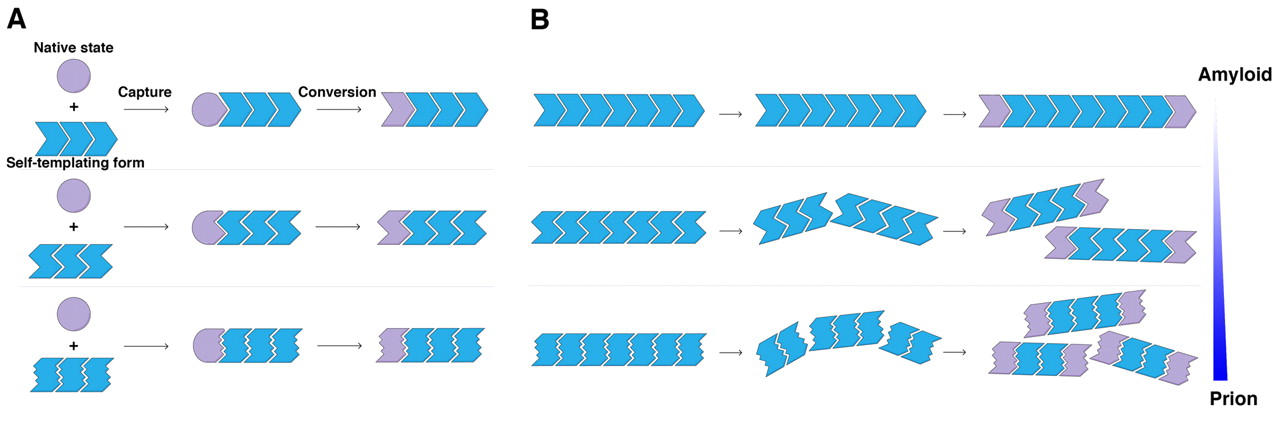 Glutamine/Asparagine rich amyloidogenic sequences
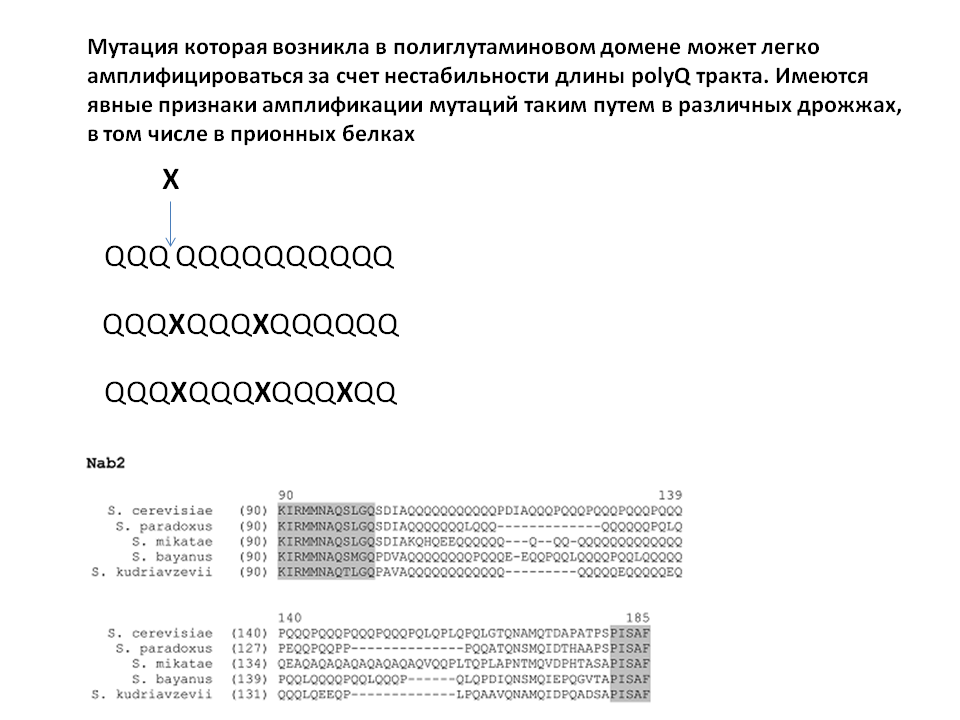 Homogenous
Heterogenous
natural
NQGNNQQNYQ (50+)
QQQQQQQQQ (35+)
QQQYQQQQYQ (50+)
artificial
NNNNNNNN
Accumulation of mutations in polyQ
Importance
Prions – blessing or disease?

Was there positive selection for prion properties?
Emergence of prionogenic proteins may be a inevitable consequence of the existence of numerous proteins with polyQ and polyN in the proteome.